Rethinking MIMD-SIMD Interplay for Analytical Query
Processing in In-Memory Database Engines
A Unified Approach For Efficient Query Processing
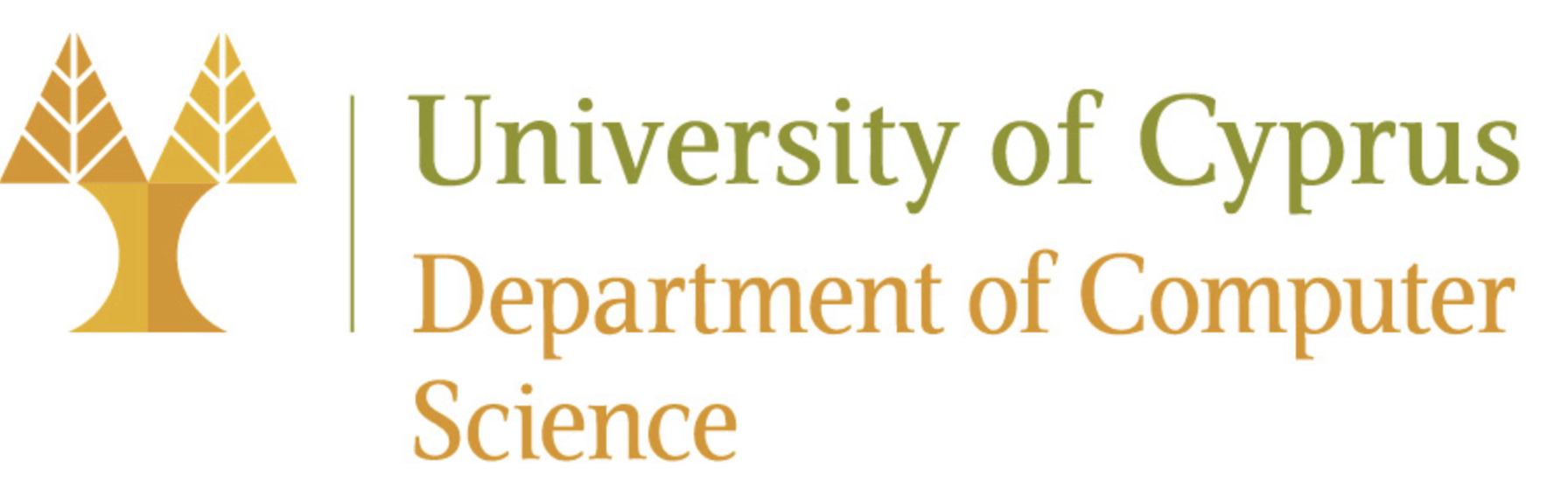 Presented by:
Stylianos Vassiliou
Panteleimonas Chatzimiltis
Presentation Overview
Necessary background
SIMD
MIMD
Introduction
Case Study
Conclusion
Q/A
Data-Level Parallelism (SIMD)
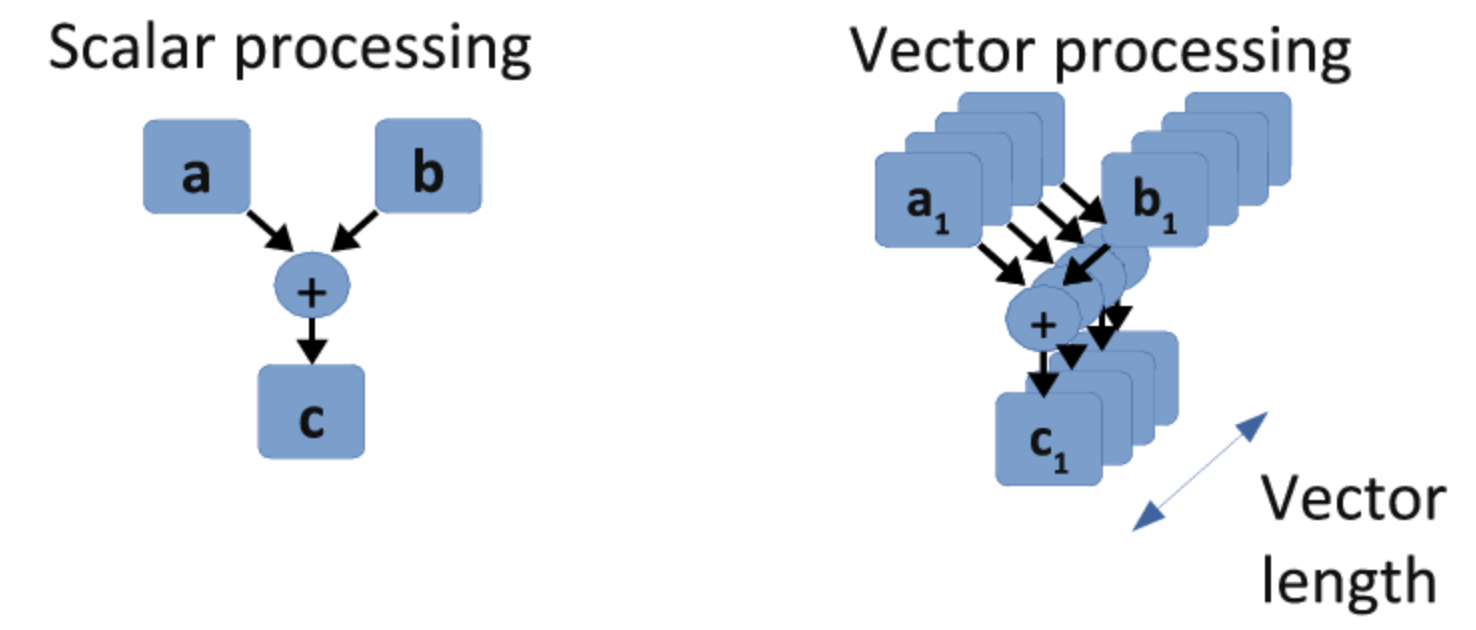 [Speaker Notes: The Main idea behind data-level parallelism is that using one instruction can prosses multiple data
As we can see, a scalar instruction can only process one operation at a time, whereas vector instruction can process multiple operations.]
Thread-Level Parallelism (MIMD)
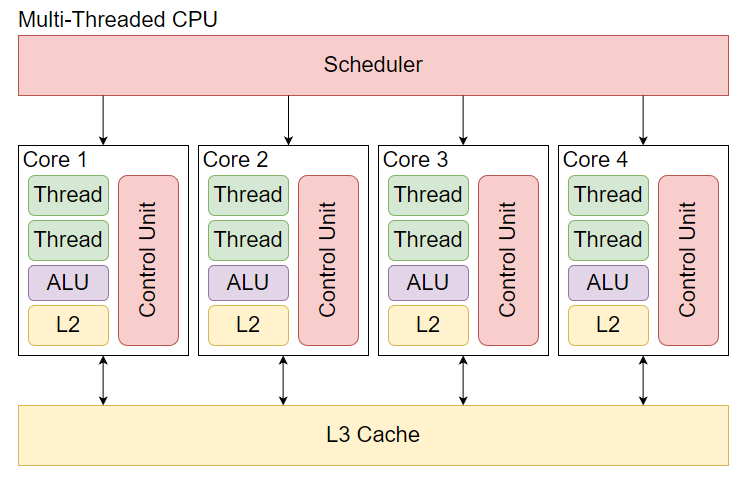 [Speaker Notes: - Now, the thread-level parallelism comes from the ability to process multiple data simultaneously on different cores.]
Parallelism: Unlocking High-Computational Power
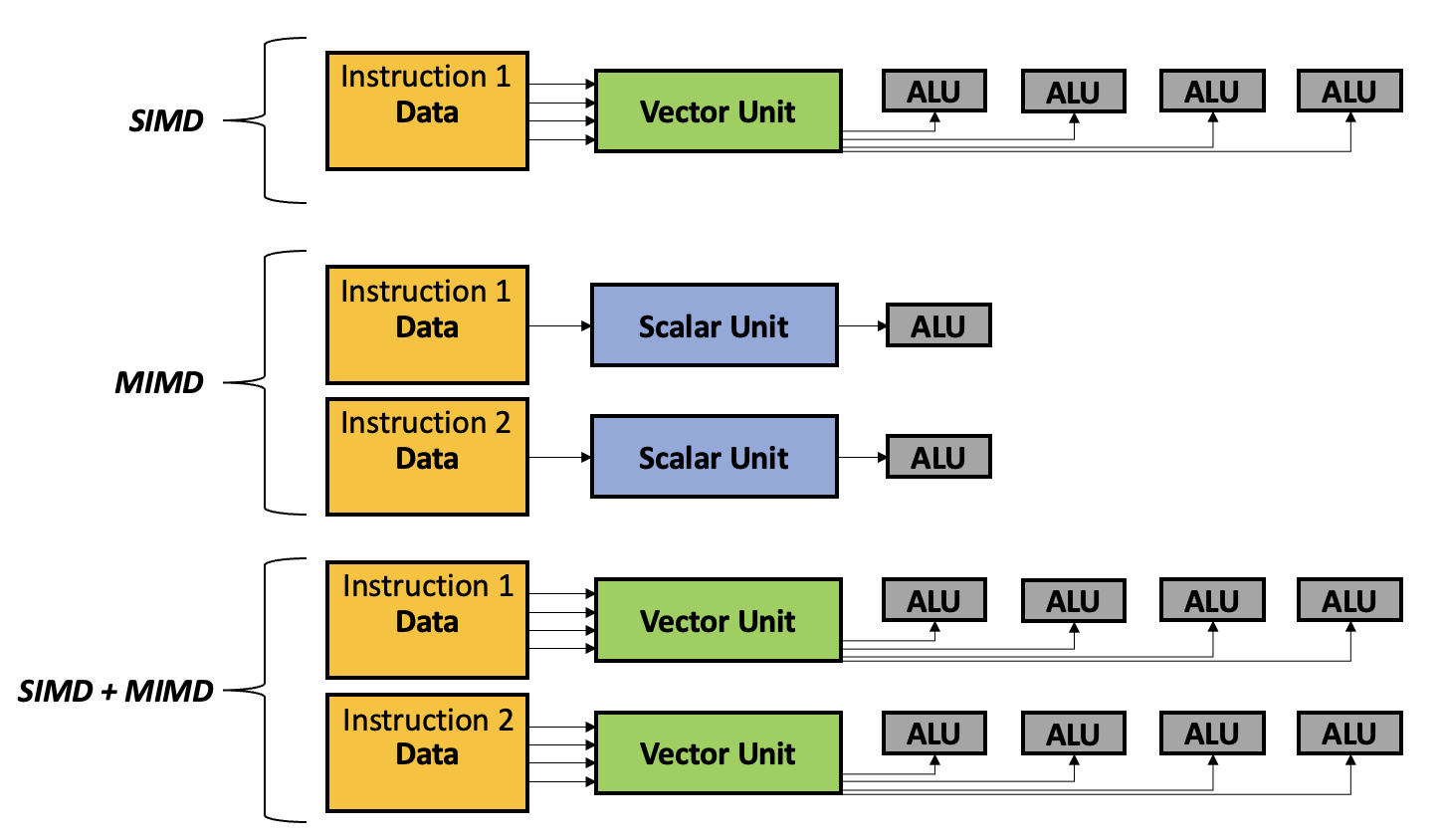 SIMD: A single instruction operates on multiple data elements simultaneously.
[Speaker Notes: In a schematic overview
SIMD outstands for that a Single instruction operates on multiple data elements simultaneously]
Parallelism: Unlocking High-Computational Power
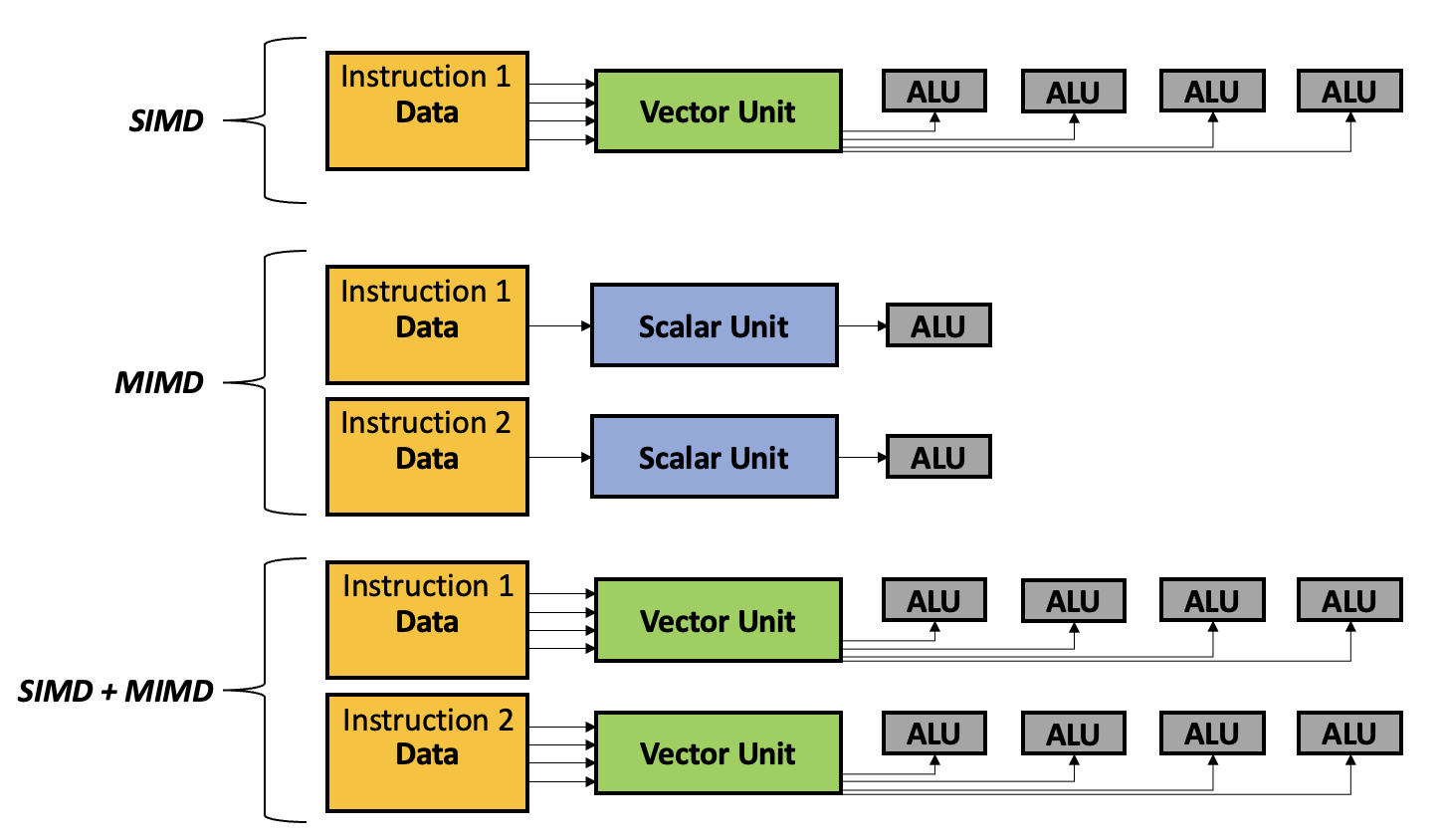 SIMD: A single instruction operates on multiple data elements simultaneously.
MIMD: Independent cores, execute different instructions to different data
[Speaker Notes: MIMD is that, Intependent cores execute different instructions to different data]
Parallelism: Unlocking High-Computational Power
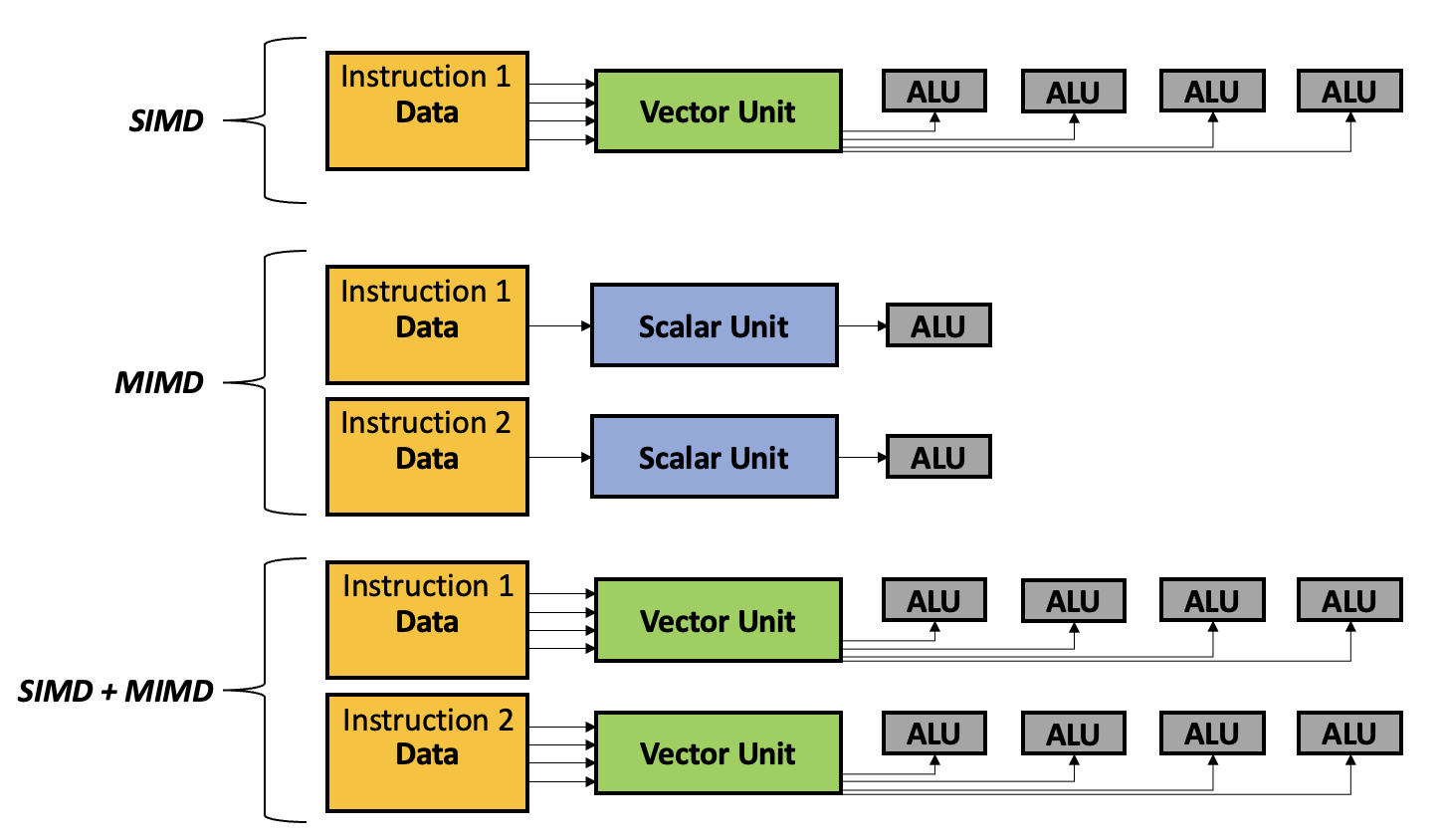 SIMD: A single instruction operates on multiple data elements simultaneously.
MIMD: Independent threads, execute different instructions to different data
SIMD + MIMD: Independent cores, execute single instructions that operate on multiple data elements simultaneously.
[Speaker Notes: The combination of two is that independent cores, can execute single instructions that operate on multiple data elements simultaneously
- The optimization of this approach is the goal of this paper on query processing]
Introduction
Problem:
Complex queries have high latency and low throughput on large amounts of data.
[Speaker Notes: They tried to solve the problem of queries that depend on large amounts of data have high latency and low throughput]
Introduction
Problem:
Processing complex queries with low latency and high throughput on large amounts of data.

Goal: 
Develop a unified parallelization approach to achieve high-computational power that effectively integrates MIMD and SIMD improved performance.
[Speaker Notes: - Their goal was to develop unified parallelization approach which integrates mimd and simd to achieve high-computational power for such queries.]
Introduction
Problem:
Processing complex queries with low latency and high throughput on large amounts of data.

Goal: 
Develop a unified parallelization approach to achieve high-computational power that effectively integrates MIMD and SIMD improved performance.

Idea:
Utilize modern CPU support for non-contiguous SIMD memory access to enable a hybrid MIMD-SIMD parallelization strategy.
[Speaker Notes: - To do this they took advantage of the modern CPUs support for non-contiguous SIMD memory access, to combine MIMD’s flexibility with SIMD’s efficiency, optimizing parallel processing for better performance.]
SIMD and MIMD Interplay on Query Processing
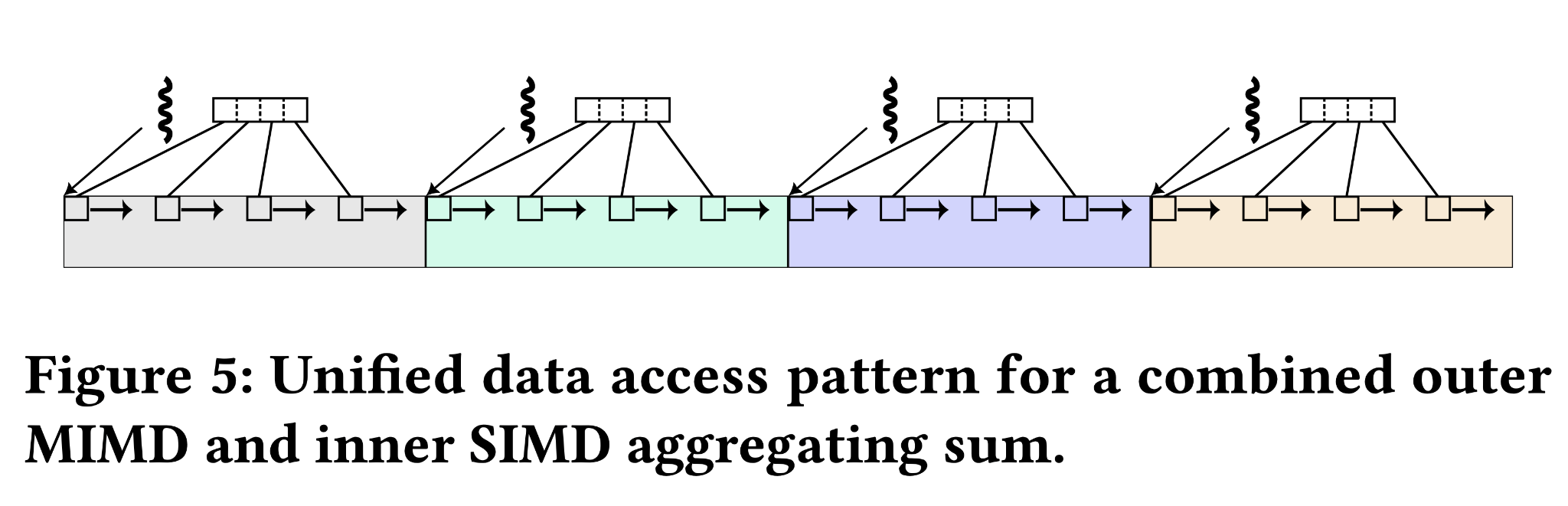 Core 1
Core 2
Core 3
Core 4
Column 1
Column 2
Column 3
Column 4
Vector Instr 1       …   Vector Instr 4
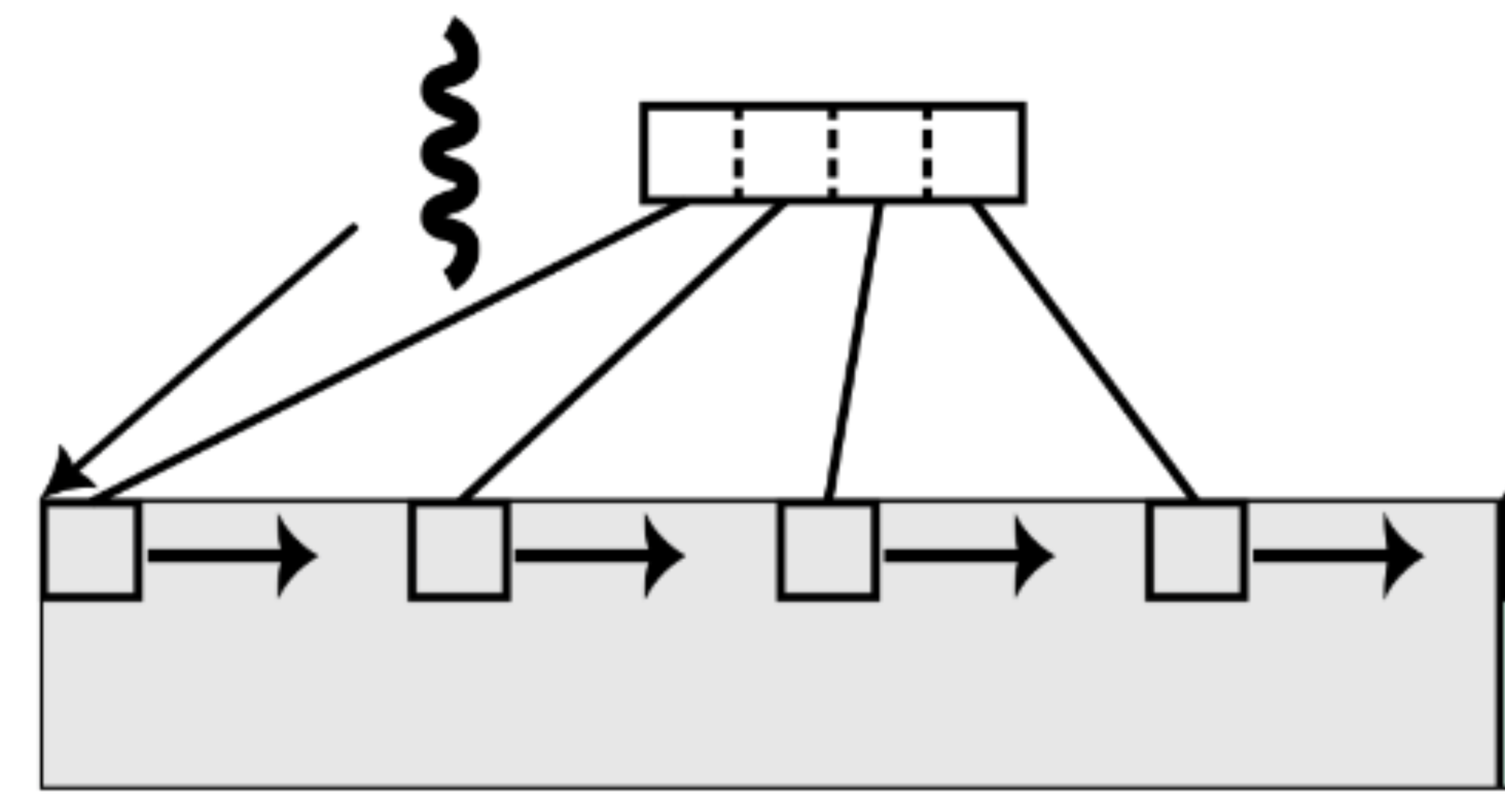 [Speaker Notes: In this figure they showed in detail how the SIMD and MIMD interplay can be used for query processing optimization.
They divide each column processing on different cores.
Calculations for each column use vector instructions to process multiple data elements with fewer operations.
For example, without vectors, 16 instructions are needed, but with SIMD, only 4 are required per column.]
DRAM and HBM memory systems
DRAM very close to CPU: HBM
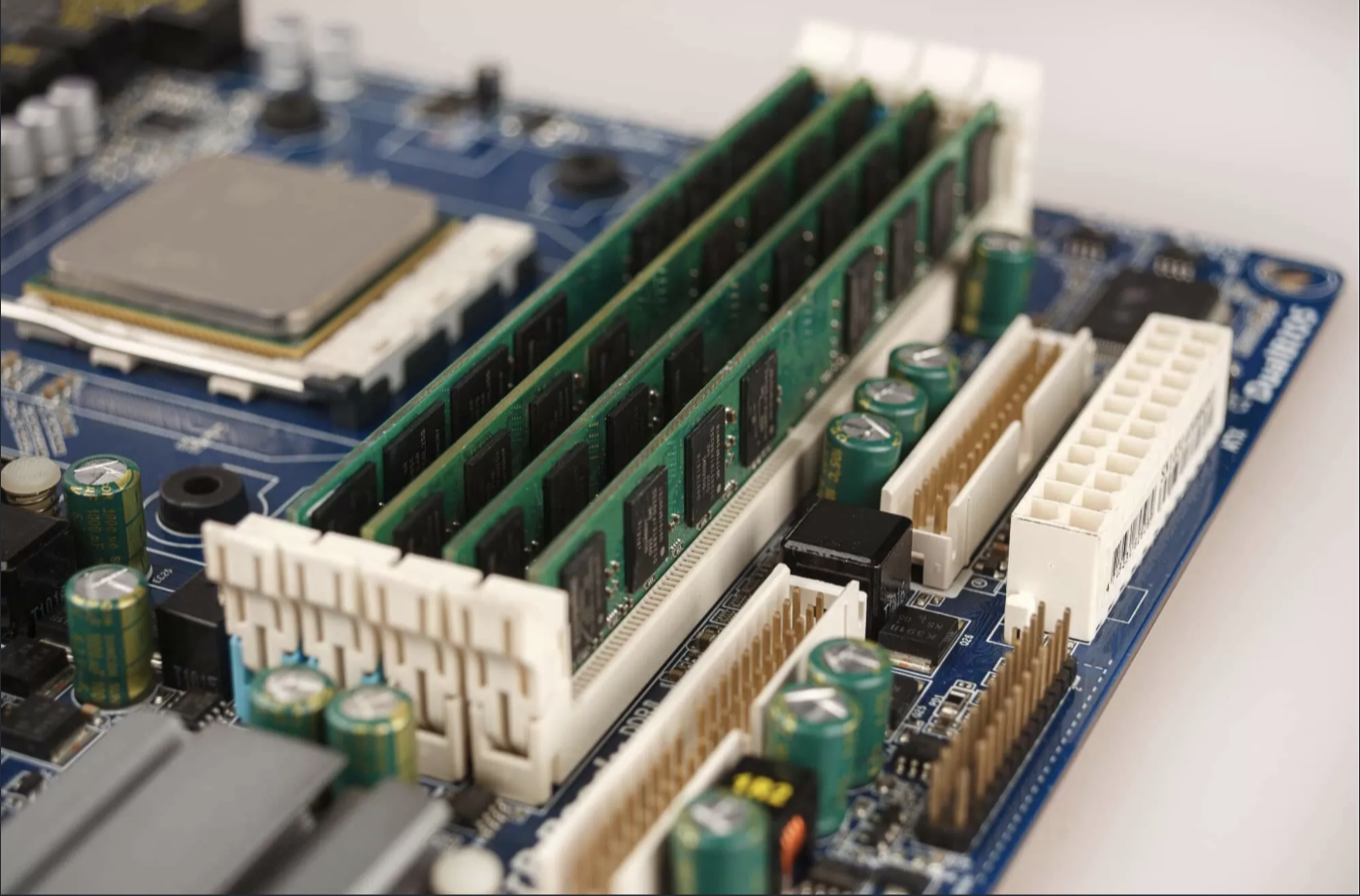 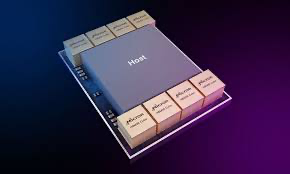 CPU
CPU
DRAM
Higer bandwidth – Faster transition of data
Less bandwidth
Modularity
Scalability
[Speaker Notes: Their experiments were conducted on two different memory systems.
DRAM is the traditional main memory that offers more modularity and scalability.
HBM on the other hand,  has higher bandwidth than DRAM, since its much closer to the processor.
But, HBM is not salable nor modular since it is integrated inside the processor, whereas the DRAM has much less bandwidth than the HBM since its further away from processor.]
SIMD and MIMD Interplay on Query Processing
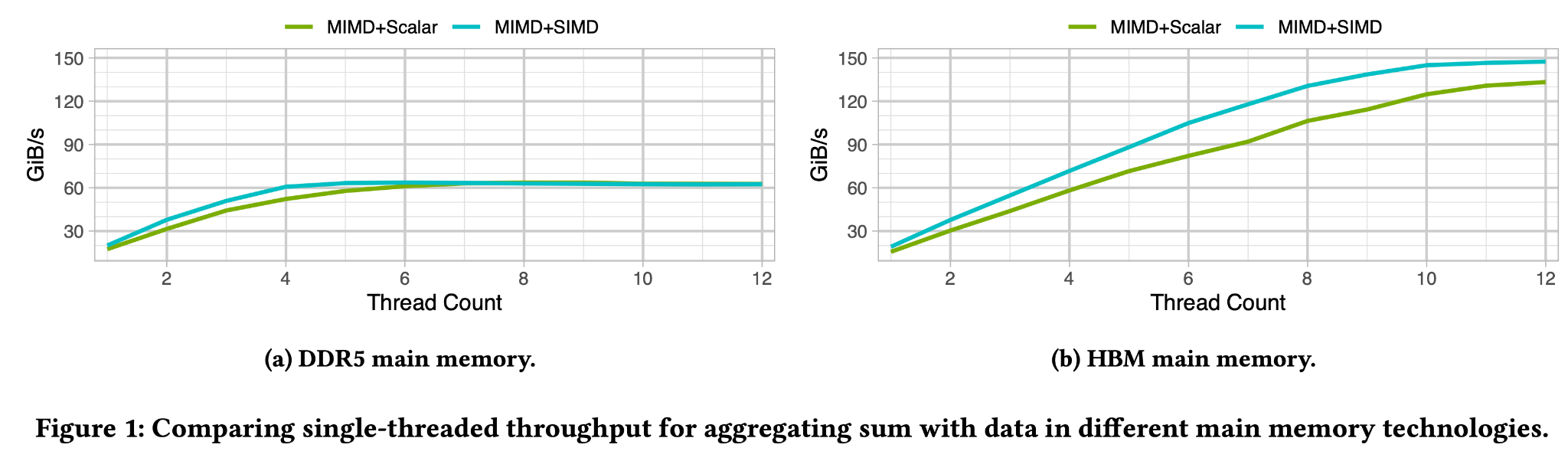 DRAM very close to CPU: HBM
CPU
[Speaker Notes: Here we see an experiment where they use Multithreading on its own, and multithreading with vectors.
We see that DRAM utilizes the full bandwidth with just MIMD, whereas in HBM can be further improved by including SIMD.]
Linear and Gather(Strided) Access Patterns
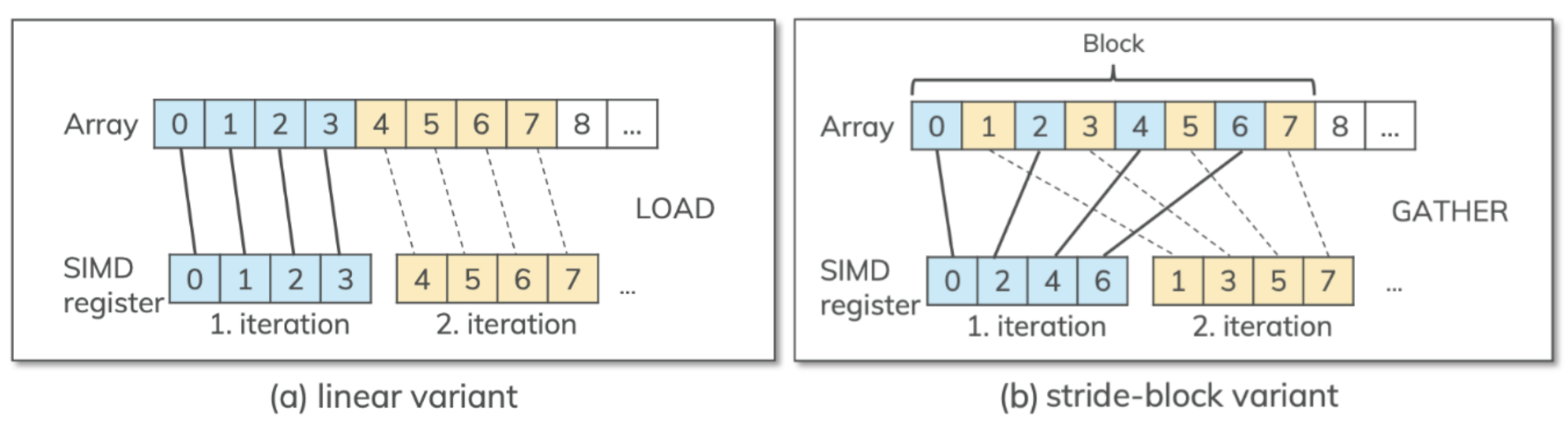 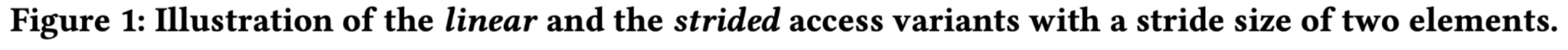 [Speaker Notes: The state-of-the-art is to load each vector register serially, meaning to load one data elements sequentially as we see in figure a, this is refered as the linear access pattern.
But, they suggest a novel way to load data in vector registers by loading them in a round-robin fashion based on how many vecor registers there are.
For example if they are only 2 SIMD registers as we can see in figure b, it will load 1 element for the register and the second one to the second register, the third to the first again and so on.
They called this gathertrided access pattern.]
Linear vs. Gather Data Accesses
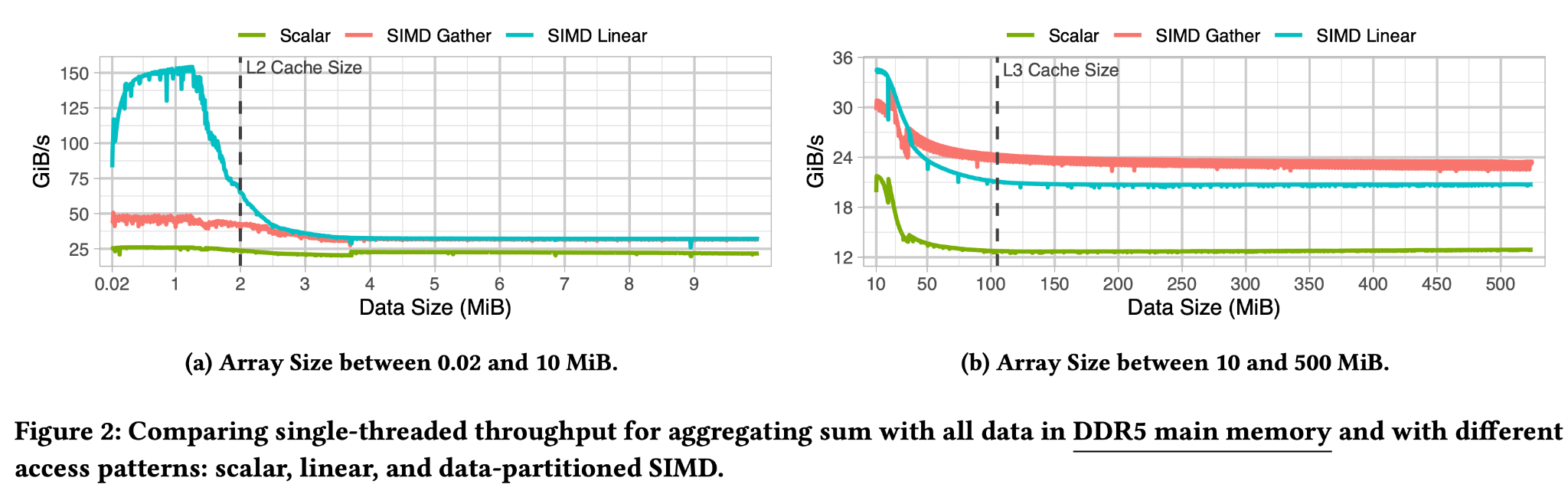 [Speaker Notes: Here they compare the scalar execution with the two vector approaches (with Linear and Gather memory access patterns).
They compare them by changing the array size first when it fits fully inside the cache (figure a) and then when it doesn’t (figure b)
As we can see in all cases both vector access patterns outperform the scalar execution.
When we compare the SIMD linear and gather,  we see that all the data fit inside the L2 cache (figure a) linear accesses are up to 3 times faster than gather accesses. While when they fit in the L3 cache (figure b) they are more-less the same. But when the data doesn’t fit in the L3 cache, gather outperforms the linear accessing.]
Column store Linear vs Gather Data Accesses
*DSM = Column store
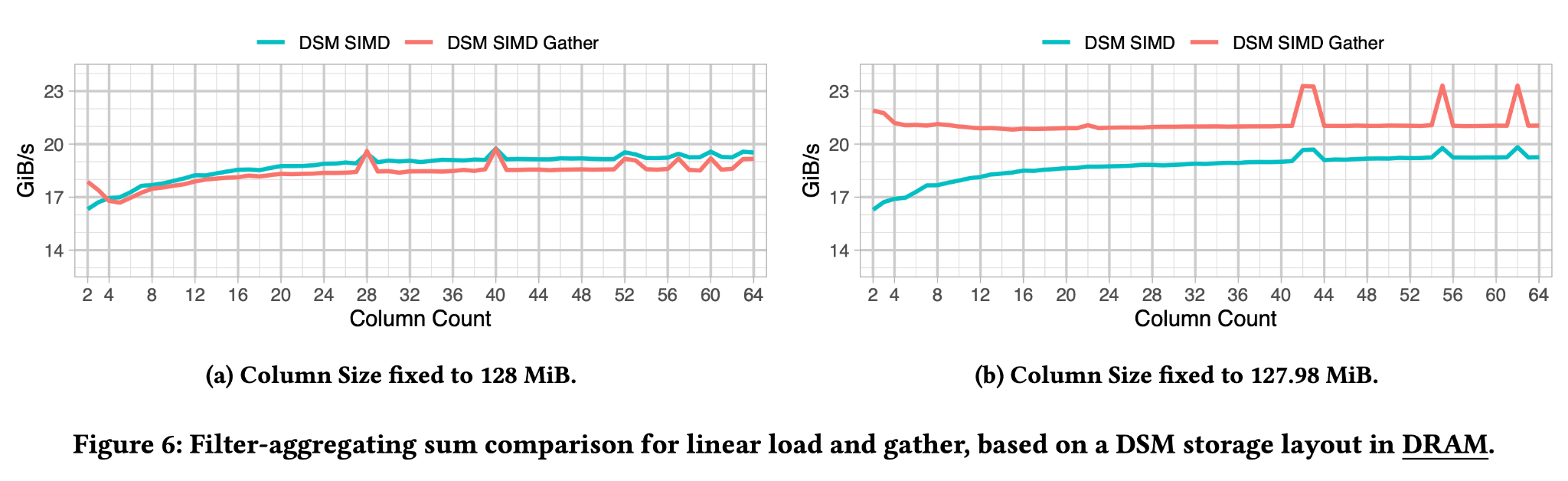 [Speaker Notes: - To further analyze the efficiency of the two access patterns, they experimented by having a column size which is the size of the cache (figure a), and having a column size that is just under it (figure b).
In the first case, we can see that both approaches have similar efficiency, but with the linear slightly outperforming the gather.
In the second case, we see that while the linear access stayed the same as figure a, the gather has increased substantially.
To explain that we have to get a bit technical.]
SIMD Linear vs. SIMD Gather Cache Utilization
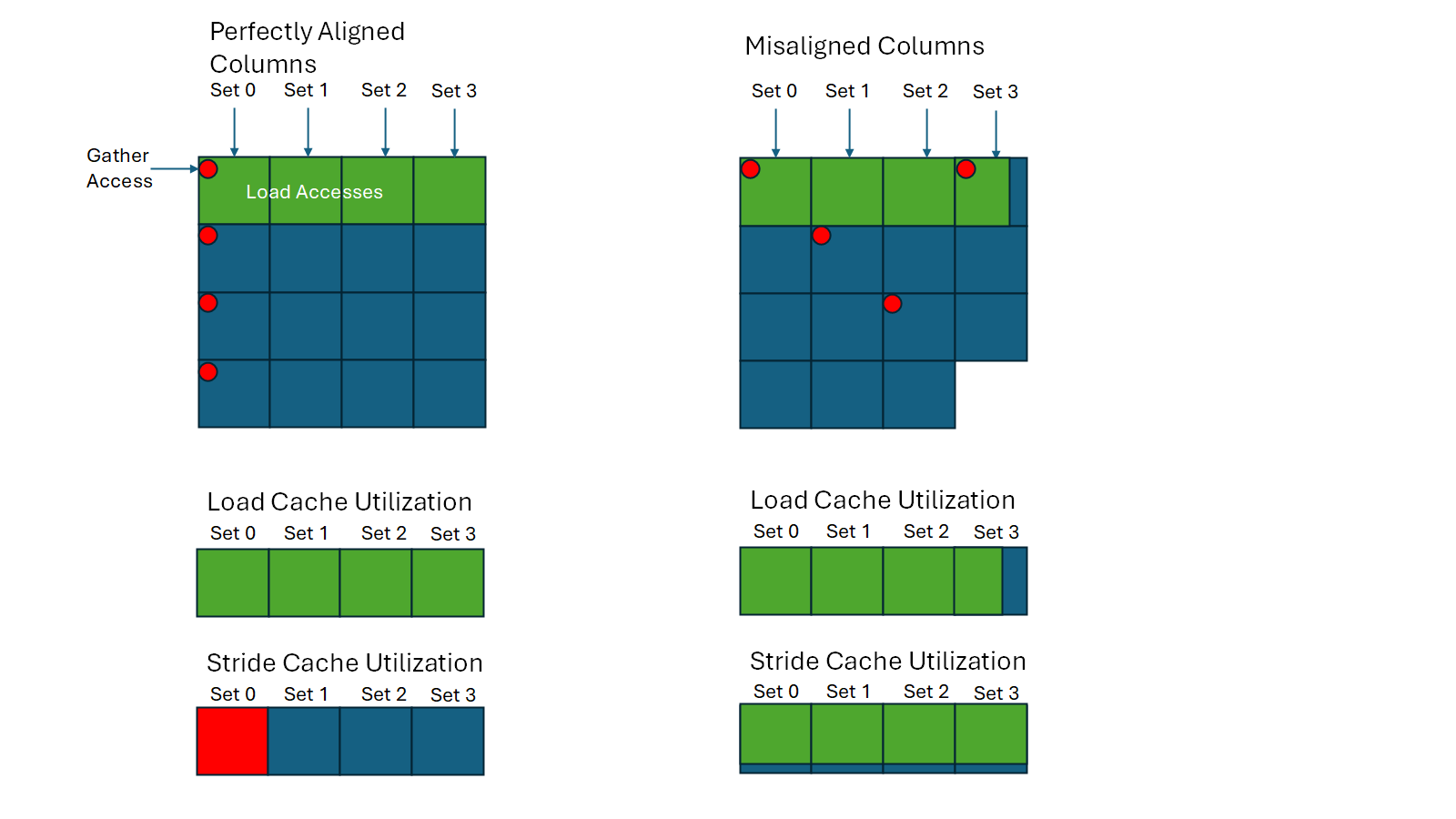 [Speaker Notes: Suppose that this 2D array is the cache, each column represent a set.
Due to the way the cache is designed it can read data from different sets at the same time, but if we had to read all the data, we need from the same set it will do so serially.
When we have a linear access pattern the data will always be in different sets, utilizing the cache’s parallelism.
When we have a gather access pattern, if the columns are aligned perfectly each SIMD register will hit the same set, which doesn’t take the advantage of the cache’s parallelism.
But, when the columns are slightly misaligned like the figure b of previous slide, the data for a SIMD register will end up in different sets because of the cache’s hashing mechanism.

As we said, when the data is misaligned, gather access becomes better than linear. As we can see from this figure, when loading linearly the data in a SIMD register, one set will be utilized less than the others, cleating an imbalance. But the gather access will utilize all sets the same.]
DSM (Column Store) linear vs NSM (Row Store) gather
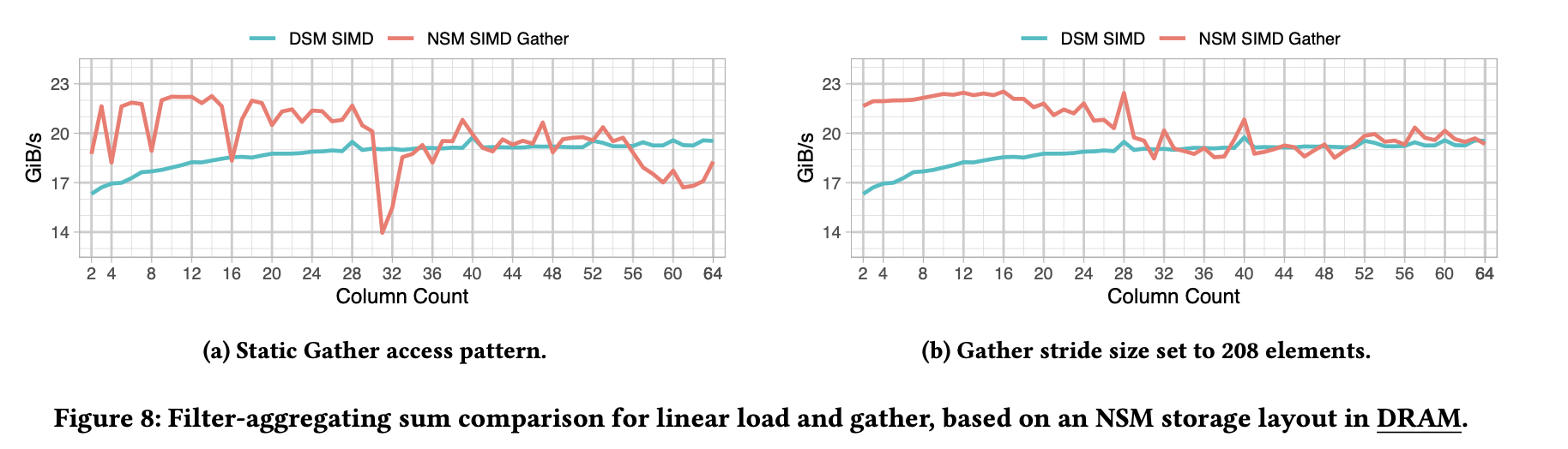 NSM performance is better due to misaligned memory accesses, adjusting partition sizes improves performance, making nsm better than dsm
[Speaker Notes: - They also explored the problem of using Row-store data or NSM.
In their experiments they need all the columns to resolve a query.
Here they compare the column store linear access vs the row store gather access, and they show that row-store gather access outperforms the column store linear access because the extra columns create a misalignment in the cache that creates the same phenomenon we show in previous slide.]
NSM vs. DSM
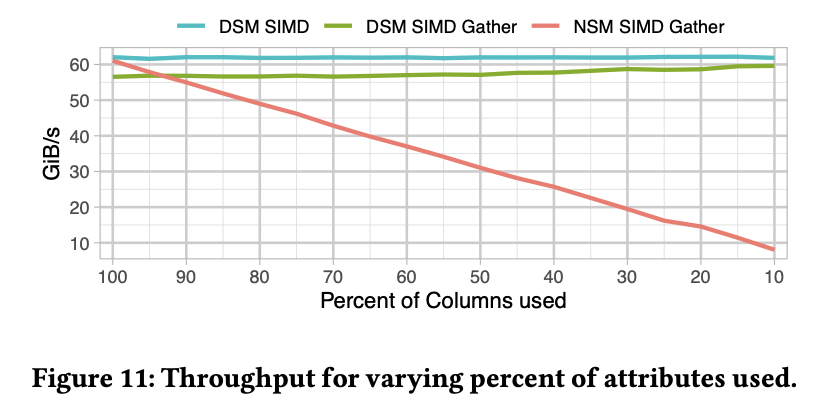 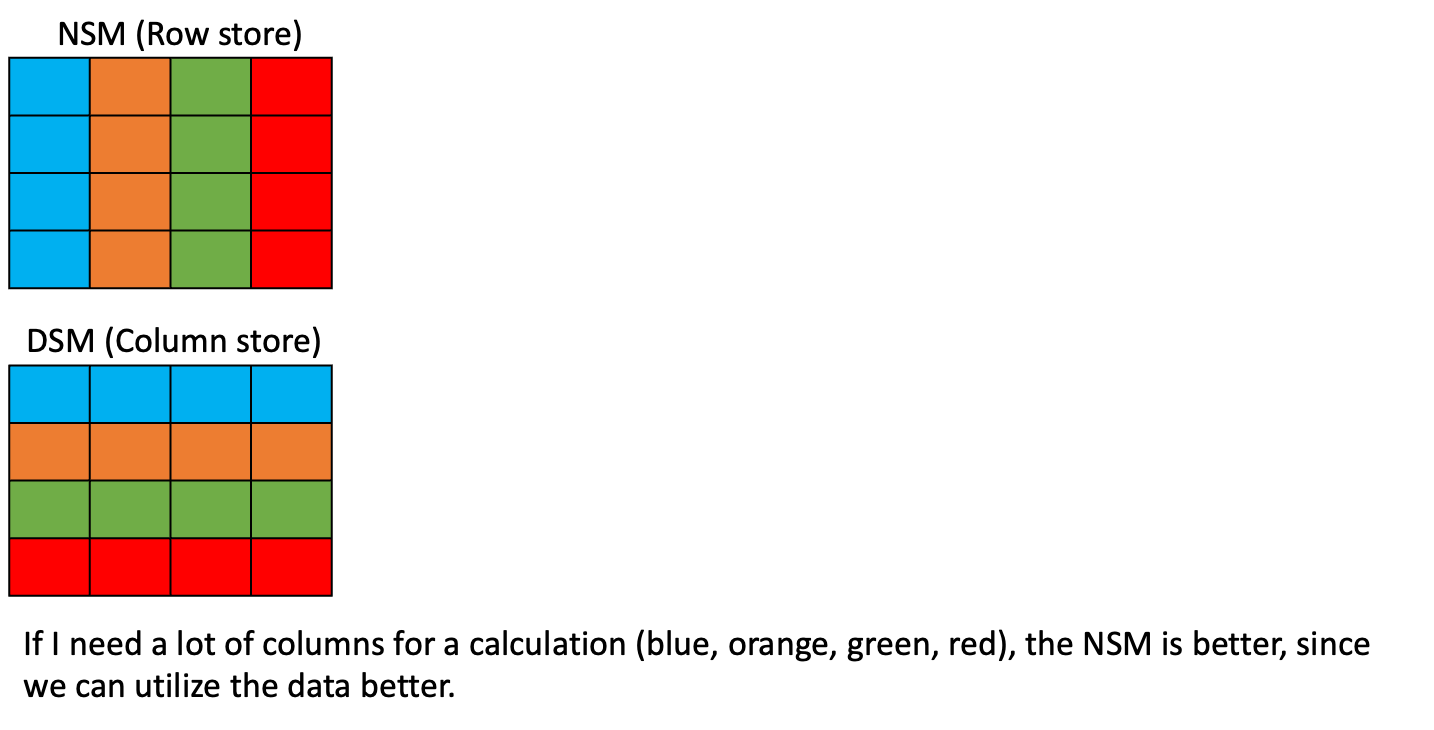 [Speaker Notes: Finally, they looked into what happens when we reduce the number of columns we need for a query.
When, column store is used the number of columns needed doesn’t affect the performance.
But when we have row-store gather access the performance drops linearly with the percentage of columns needed, because we have unused data in the cache.]
Conclusion
Modern CPUs benefit from combined MIMD-SIMD execution.
A good memory access pattern can significantly improve performance.
[Speaker Notes: The conclusion for this work is that the integration of MIMD and SIMD for query processing can increase the bandwidth utilization.
A good memory access pattern can have a significant contribution to the performance increase.]
Q&A
Thank you for your attention!
Questions?
[Speaker Notes: Questions?]